Política de Investimento
Rodrigo Brandão

Especialista de Investimentos

Uniletra Investimentos
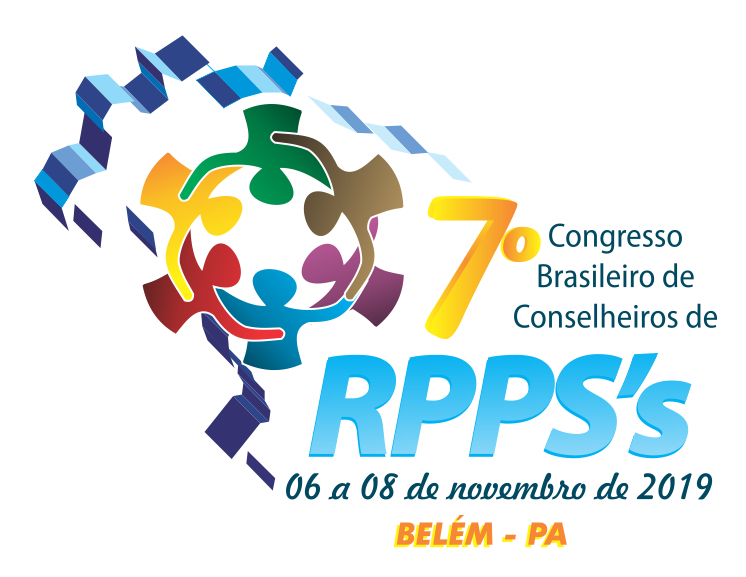 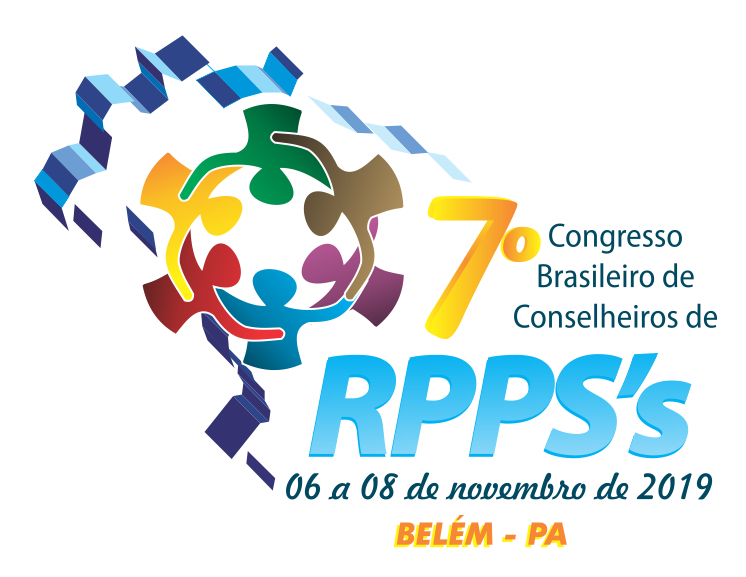 Política de Investimentos - Etapas
1 - Análise:

Cenários para 2020.

Meta Atuarial (Meta de Investimentos).

2 - Aprovação:

Planejamento dos Investimentos – baseado no ano anterior

Análise dos segmentos escolhidos (objetivos) e critérios de escolha das instituições e produtos.

3 - Acompanhamento – Comitês e Conselhos

Resultados x Objetivos e Metas
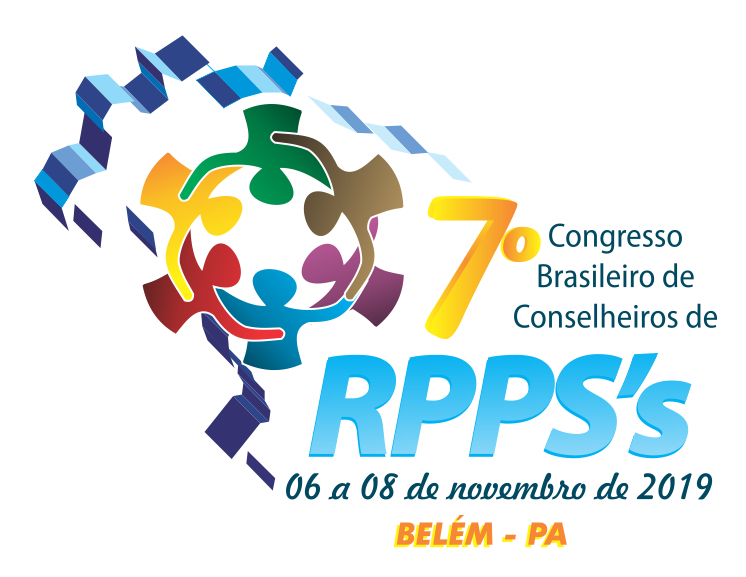 Política de Investimentos - Cenário
Queda dos Juros – SELIC: 5,0% a.a. (Juros reais: 1,53%)

	- Meta Atuarial: IPCA + 6%

Renda Fixa e Renda Variável – Estratégias de Investimentos

Diversificação Gradual dos investimentos

	- Busca pelo Conhecimento x Apetite ao Risco 

Pró-Gestão: governança, capacitação, aumento das possibilidades de investimentos.
Política de Investimentos - Cenário
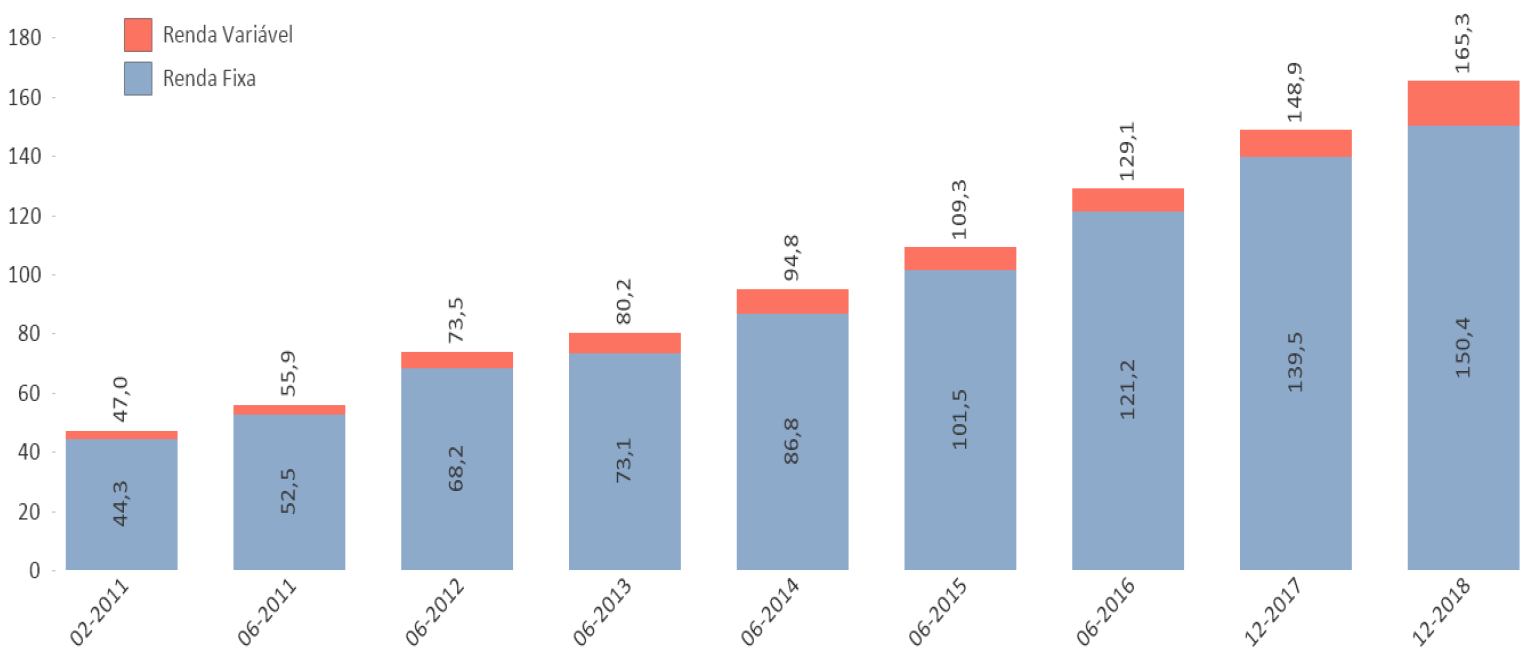 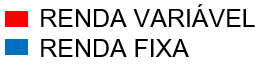 Fonte: SPREV (set 19)
Renda Fixa/ Renda Variável: 90/10 – Perfil do Investidor
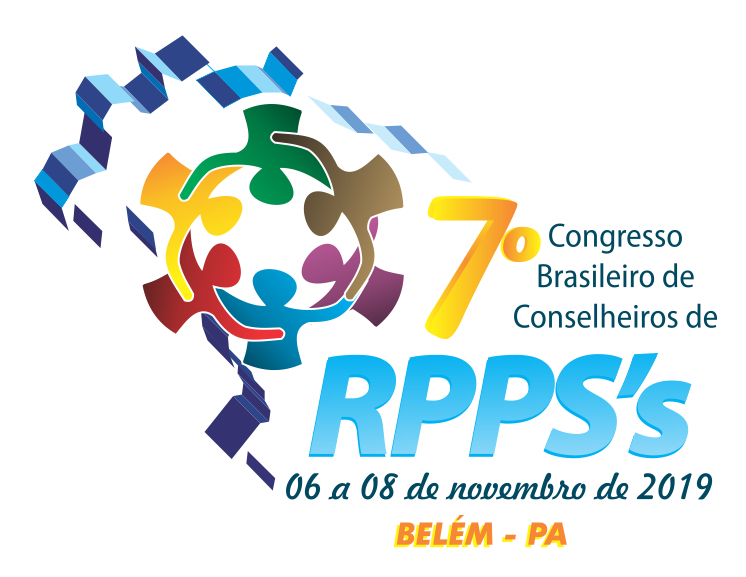 Política de Investimentos - Cenário
Destaques Acompanhamento - DPIN - 2020

Entendimento dos Indicadores de Renda Fixa

Definição de metas de acordo com características dos segmentos escolhidos (principalmente Renda Variável)

Aprendizado contínuo dos produtos de investimentos


1 - Permite ao RPPS mais ou menos exposição as estratégias projetadas;

2 - Evita o uso da retificação do DPIN ao longo do ano vigente;

3 - Torna mais fácil o acompanhamento dos resultados.
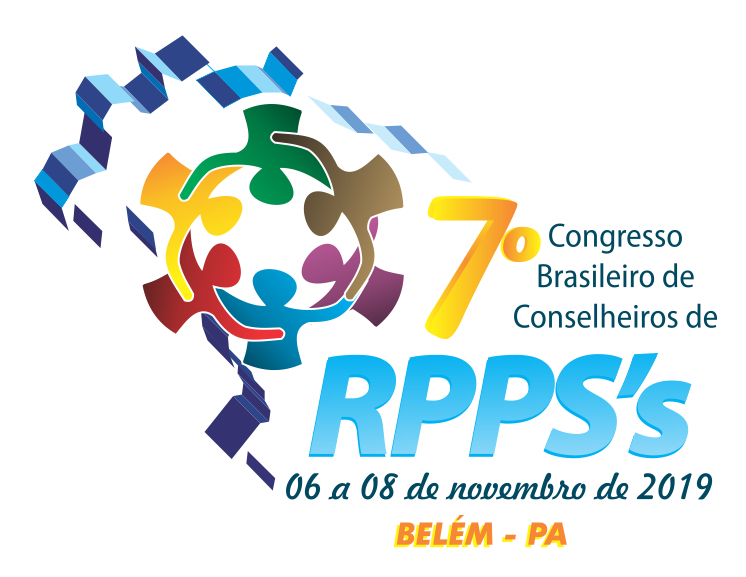 Política de Investimentos
Conselhos e Comitês de Investimentos

Farão o acompanhamento dos resultados da Política de Investimentos.

O documento é revisitado ao longo do ano – por isso uma boa elaboração é fundamental.

A definição de relatórios auxilia no acompanhamento contínuo da Política.

	 - DAIR como relatório mensal dos investimentos.

Pró-Gestão

Relatórios Mensais de resultados: Parecer do Comitê de Investimentos e Aprovação do Conselho Fiscal.
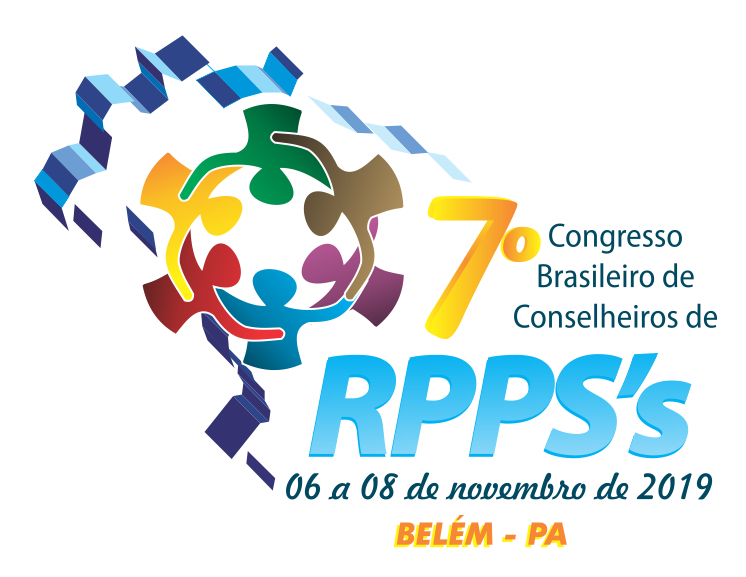 Política de Investimentos
Conselhos e Comitês de Investimentos

ACOMPANHAMENTO LEGAL X ACOMPANHAMENTO TÉCNICO

Acompanhamento Legal: prazos de envio, obrigações legais (ex.: certificações) – Conhecimento da Legislação – CMN 3.922/10 e Portaria 519/11.

Acompanhamento Técnico: Conteúdo da Política de Investimentos

 - Características dos investimentos;

 - Acompanhamento de metas e resultados x estratégias selecionadas;

 Ferramentas: DAIR (mensal) e relatórios de desempenho.
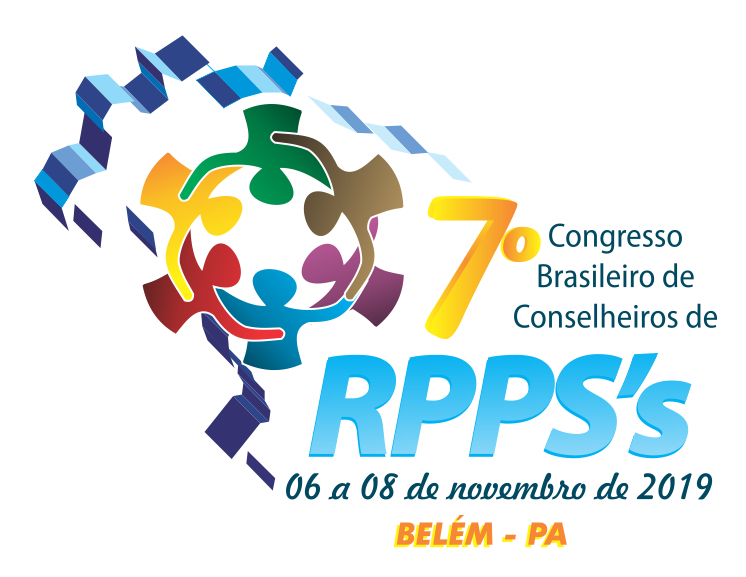 Política de Investimentos – Acompanhamento Legal
Prazo envio DPIN 2020: 31 de dezembro 2019

Processo de envio: 

1 - Elaboração da Política de Investimentos;

2 – Elaboração do DPIN;

3 – Envio do DPIN;

4 – Processamento do demonstrativo.
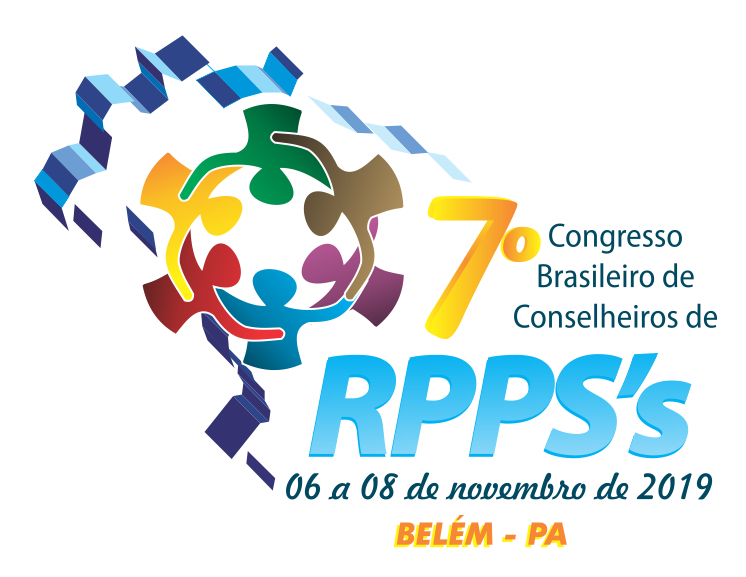 Política de Investimentos – Acompanhamento Legal
Prazo envio DPIN 2020: 31 de dezembro 2019

CRP – IRREGULARIDADES:


DPIN: falta de envio do demonstrativo; da declaração de veracidade ou da Politica de Investimentos digitalizada.


DPIN: Irregularidade referente ao conteúdo do demonstrativo.
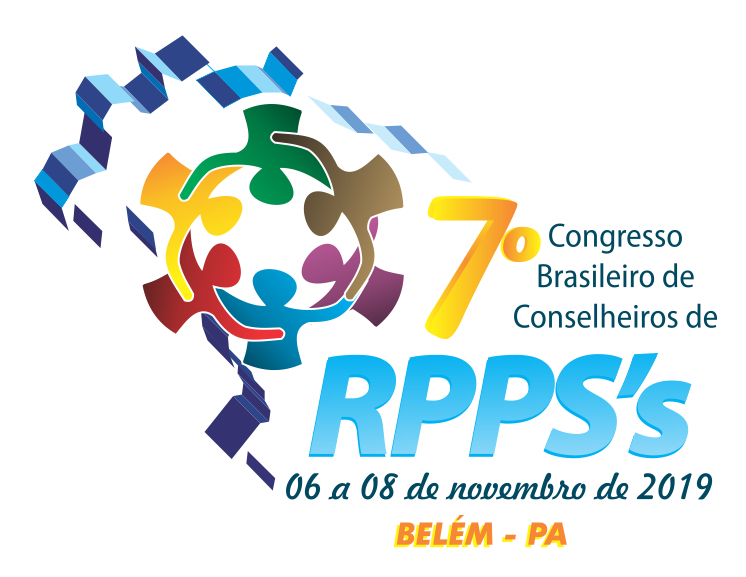 Política de Investimentos – Acompanhamento Técnico
Capacitação - Busca pelo Conhecimento


Conhecimento técnico – Consequência – Certificações (necessidade legal)


Decisões melhores respaldadas

Primeiro passo para a diversificação é o conhecimento: Segurança

Relação Interpessoal – Equipe Especializada: Confiança

Responsabilidade legal: Lei 9717 – Art. 8: todos os agentes envolvidos tem responsabilidade.
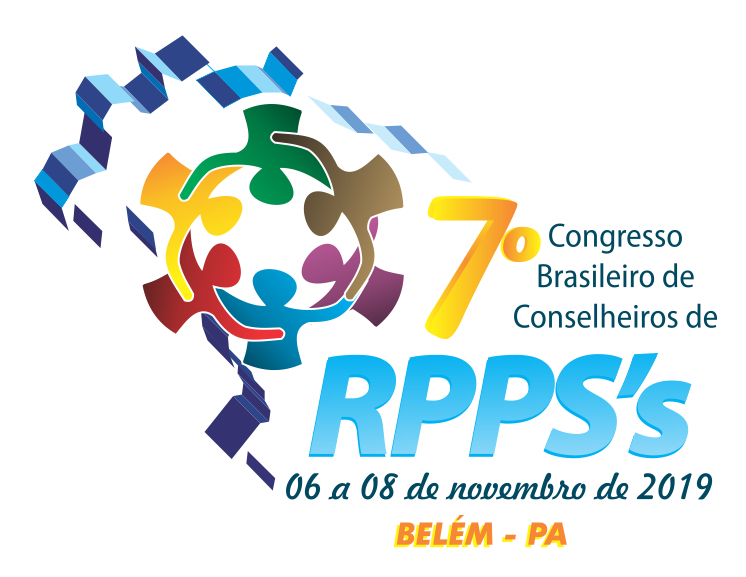 Política de Investimentos – Desafios 2020
Conclusões

Cenário: Queda das taxas de juros;

Diversificação gradual dos investimentos – busca pelo conhecimento;

Integração entre o acompanhamento legal e do técnico – Aproximação das áreas de Gestão de Recursos e Acompanhamento.
Obrigado!


Rodrigo Brandão
rodrigo.araujo@uniletra.com.br
(11) 94848-9619
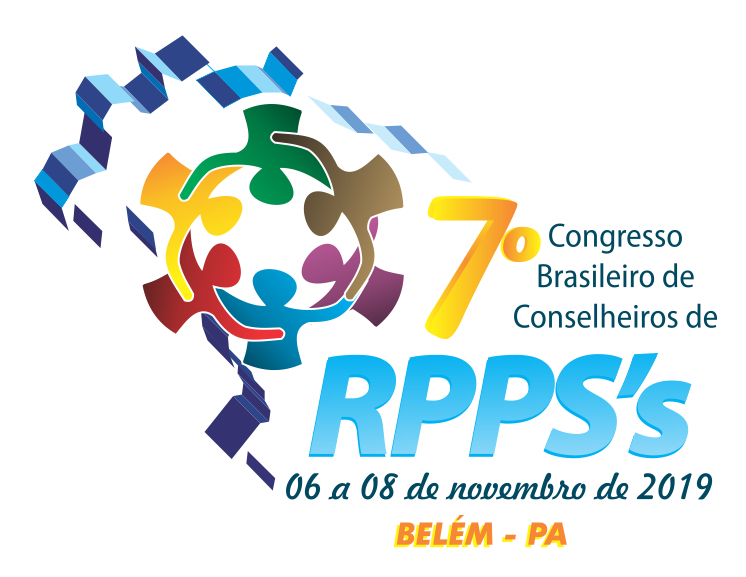